ГЕОГРАФСКИ ИНФОРМАЦИОНИ СИСТЕМИ
Предметни наставник
Др Андреја Самчовић, редовни професор
Кабинет 305
Мејл: andrej@sf.bg.ac.rs
Консултације: мејлом и/или лично
Фонд часова
Предавања: 2 часа недељно
Вежбе: 2 часа недељно у рачунарској учионици
Шифра предмета: GIS
IV семестар (ВЗ), VI семестар (ТС), изборни предмет
Број поена: 4
Рад са ГИС софтверским алатима (ArcGIS и слободни)
Циљ предмета
Упознавање са алатима за управљање географским подацима и њиховом анализом
Задаци које намећу реални проблеми у телекомуникацијама и транспорту
Овладавање методама и технологијама неопходним за имплементацију ГИС
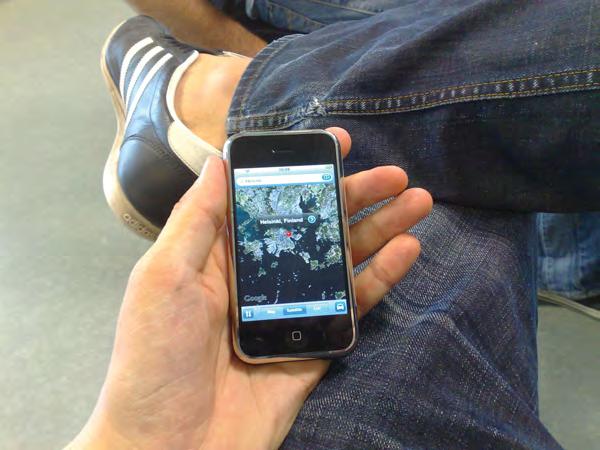 САДРЖАЈ ПРЕДМЕТА
Визуелизација геопросторних података
Веб ГИС
ГИС апликације
Мобилни ГИС
Геопросторни подаци и информације
Географски информациони модели
САДРЖАЈ ПРЕДМЕТА
Извори података
Прикупљање података и ГПС
Базе података и системи за њихово управљање
ГИС стандарди и спецификације
Примери слободних софтверских алата
Правци даљег развоја
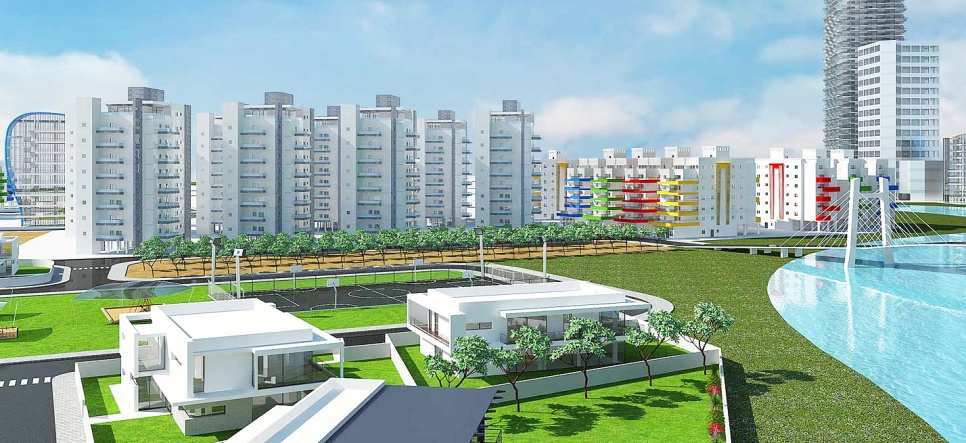 Исход предмета
Упознавање са теоријским основама ГИС-а
Оспособљеност за примену у телекомуникацијама 
Овладавање методама и технологијама неопходним за имплементацију ГИС
Претраживање информација на дигиталним картама
Спровођење основне анализе
Вежбе
Изводе се у групама у рачунарској учионици
Упознавање са програмским алатима
Приступ интернету, претраживање програма и туторијала
Повезивање дигиталне карте са табелама
Стручна посета организацији која се бави применом ГИС-а у телекомуникацијама
Литература
А. Самчовић: Географски информациони системи, Универзитет у Београду – Саобраћајни факултет, 2022.
В. Јовановић, Б. Ђурђев, З. Срдић, 
	У. Станков : Географски информациони системи, Универзитет у Новом Саду и Универзитет Сингидунум, 2012.
Полагање испита
Испит се полаже писмено
20 краћих теоријских питања
Носи 80 поена од 100
Може (не мора) преко два колоквијума од по 40 поена
Семинар - 15 поена
Присуство часовима – 5 поена